INTERNATIONAL COMMUNITIES OF POSTGRADUATE LEARNING: A CASE STUDY OF THE UNIVERSITY OF LIVERPOOL'S ON-LINE PROFESSIONAL DOCTORATE IN EDUCATION'
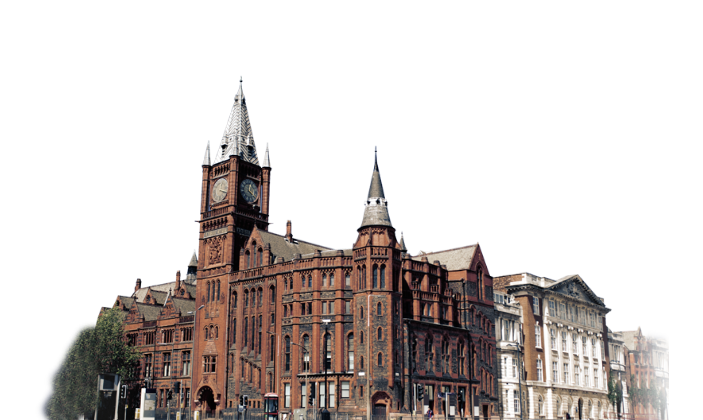 HETL Conference Tuesday 15th January 2013 Session F2
[Speaker Notes: This slide could be on display whilst we welcome folk]
Professor Clare PicklesDirector of Online Studies, EdDDr. Kathleen KelmEdD Faculty and Director of the Centre for Faculty Excellence
[Speaker Notes: Introduce ourselves . Do edit their title etc]
The University of Liverpool
The original ‘Red Brick University’ with a history dating back to 1881 with a Royal Charter awarded in 1903

Worldwide reputation for excellence and an Alma Mater of 10 Nobel Prize Winners

 A member of the Russell Group of UK research-led universities

 Internationally recognised research: Top 10 in UK for research income

Largest provider of 100% online postgraduate degrees in Europe

Degrees are designed by colleagues in departments at the University of Liverpool. 

In partnership with Laureate Online Education since 1999
[Speaker Notes: Summary of the University of Liverpool]
Laureate International Universities
Laureate International Universities
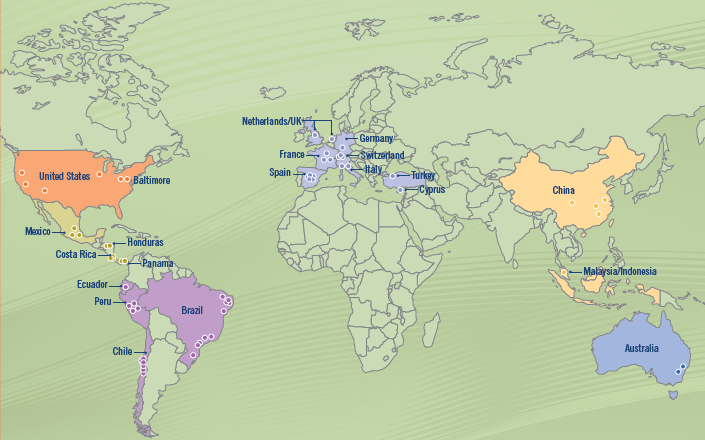 28 countries   •   More than 57 institutions   •   More than 600,000 students
[Speaker Notes: Overview of the scale of the online programmes]
The University of Liverpool offers over 40 online postgraduate degrees within each subject listed:
[Speaker Notes: Where the EdD fits into the scheme]
For future leaders in education
EdD programme
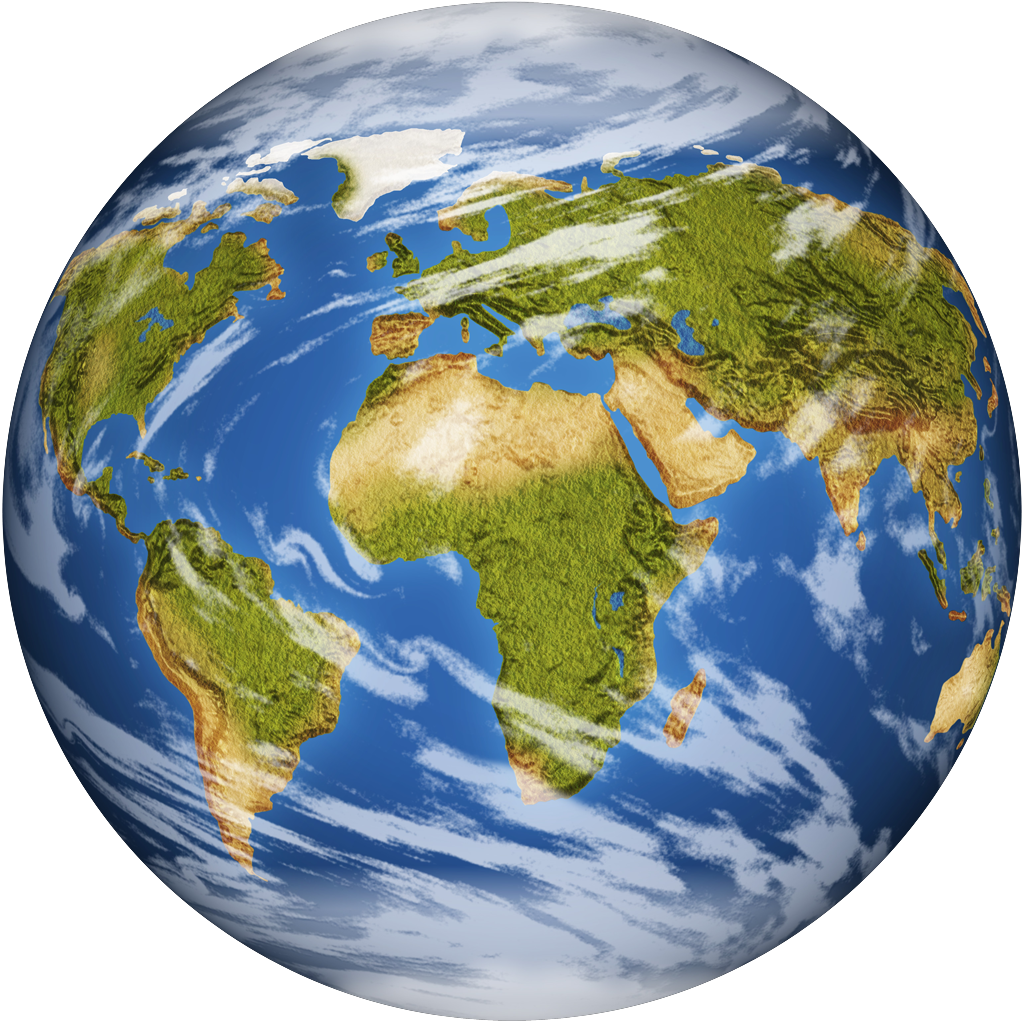 [Speaker Notes: Emphasis on the international community of students and faculty]
Students decide when to work on their weekly assignments in our 24/7 classroom

Incorporate their degree into their existing responsibilities

Structured weekly deadlines for  continued interaction.

Balance work, study and family - fit around both personal and professional life.

Framework designed to  encourage progress and build and keep momentum
Flexibility
Structure
Time
Global
Tutors
[Speaker Notes: discuss the points relating to flexibility as outlined on the slide.]
Student Readiness Orientation to acquaint Students with the online learning environment

Introduction to become further acquainted with the expectations before the courses start in earnest

Nine modules followed by a Thesis

Thesis is on a topic of their choice with a personal Thesis  supervisor who is an expert in their chosen field
Flexibility
Structure
Time
Global
Tutors
Weekly time commitment of +/- 20 hours

Assignments are due each weekend, and each Wednesday

Asynchronous classroom so Students never have to be online at a specific time

No lengthy exams to take up their time, grades come from submitted class work

Assignments are due at midnight local time
Flexibility
Structure
Time
Global
Tutors
Gain new skills and knowledge in their industry and gain  confidence and discipline while enhancing their own personal progress

Fellow students are working professionals who constantly challenge and expand their ideas

Programmes are built around real-world issues and expose Students to different cultures and communication styles
Flexibility
Structure
Time
Global
Tutors
Tutors have years of industry experience as well as being educated to advanced postgraduate level


Tutors are all highly trained and qualified in the online teaching environment


Facilitate class discussion and provide feedback and assistance
Flexibility
Structure
Time
Global
Tutors
[Speaker Notes: discuss the points relating to the Global nature of the classroom as outlined on the slide. 
All Tutors are recognized teachers of the University.
Tutors have years of industry experience as well as being educated to doctoral level]
Continuous personal support throughout the duration of the studies:
Enrolment
Preparation
Module Study
Thesis
Graduation
Enrolment Advisor
Student Support Manager
Doctoral Tutors
DDP* Mentors
Thesis Advisor
Student Support Manager
Alumni Relations Manager
*Doctoral Development Plan
Support from staff  and peers as well as continuous IT and Library assistance
[Speaker Notes: So this is where we are so far, with excellent support for our students.  How do we continue that support into the Thesis stage to develop an international on line graduate community?]
Where are we now?
Aim: 

To create an International  on-line graduate community to support professional doctoral students.

Objectives: 

To provide an equivalent student experience compared to student members of the on-campus Graduate School


To develop a Community of Research and Community of Practitioners

To enable students to create a professional network community both throughout and beyond the Thesis phase.
MOD
MC
DDP
F2F
Thesis
Communication 
Centre
Transformative
Practitioner
Action
Exclusive Membership
Thank you and…
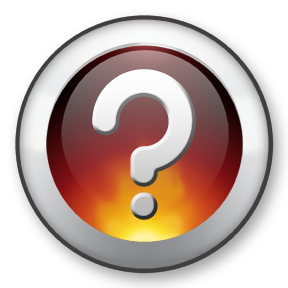 Contact Information:
Clare.Pickles@ohecampus.com
Kathleen.Kelm@my.ohecampus.com